Wireless Router and Clients Configuration
Subhrendu Guha Neogi
Instructor Trainer, Sir Padampat Singhania University, Udaipur, Rajasthan, India
Subhrendu.neogi@spsu.ac.in
Configuring Wireless Access Point / Wireless Router

Configuring Wireless Clients – PC, Smartphones, Tablets

Setting up a Home Network to Access Internet
Agenda
Configuring Wireless Access Point / Wireless Router
How to Configure Wireless LANs
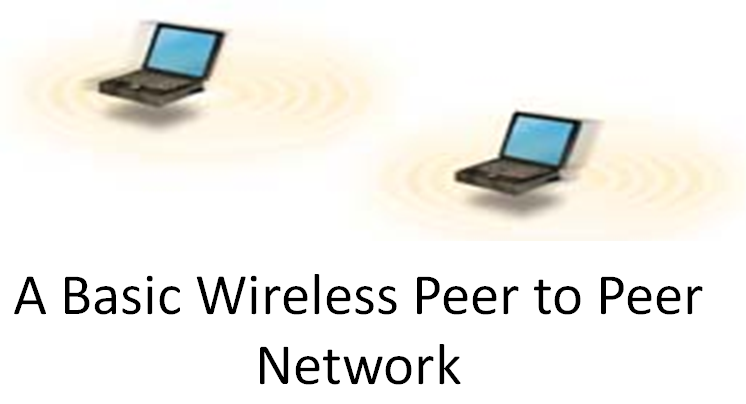 Five ways to configure a wireless LAN
Peer-to-peer network
Client and access point
Multiple access points and roaming
Using an extension point
Using a directional antenna
Wireless Setup
SSID
Channel
Security
MAC Filter
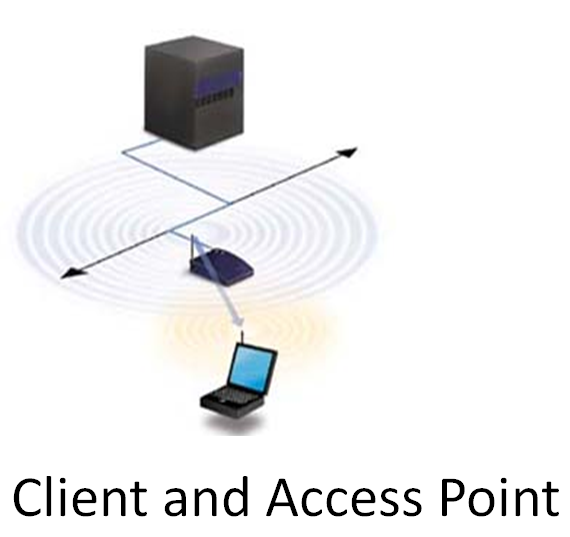 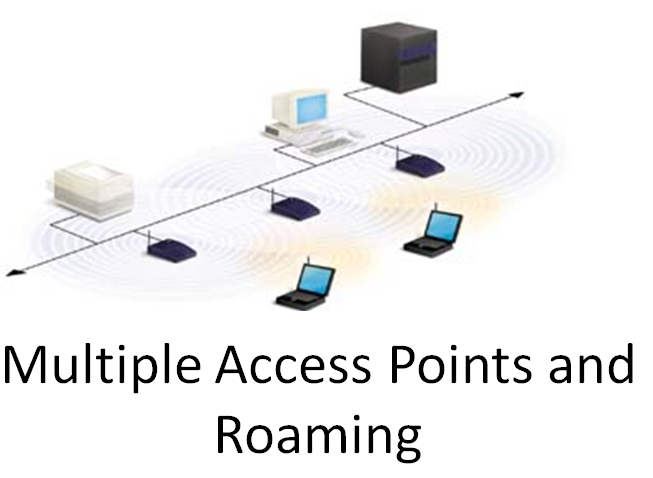 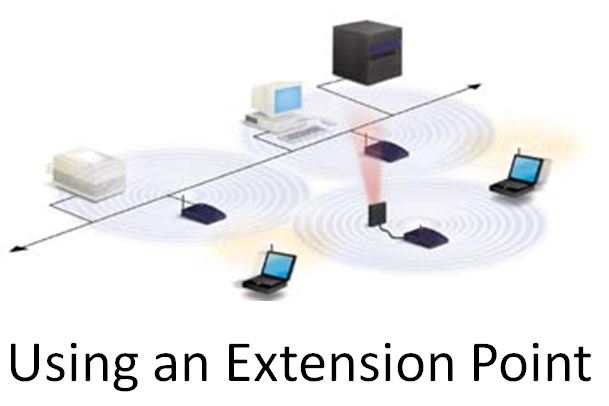 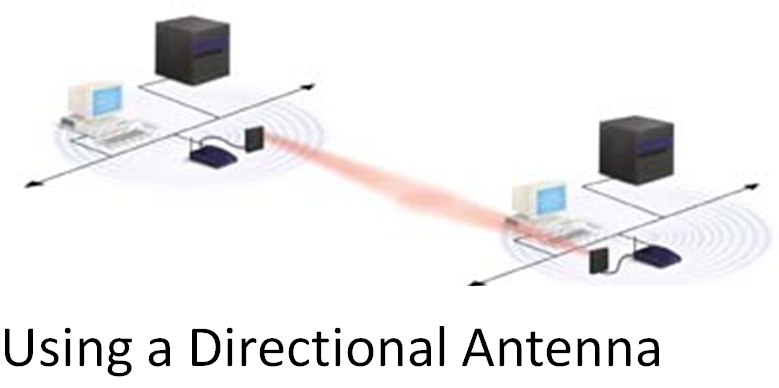 Configuring Wireless Access Point
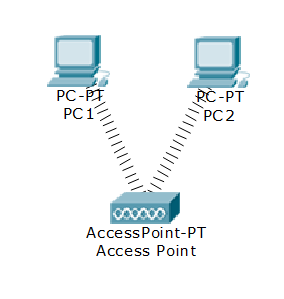 Connecting PC for configuration
Configuring Wireless Port 
Configuring SSID
Configuring Authentication
Selecting Encryption Type
MAC authentication
Advanced Wireless Settings
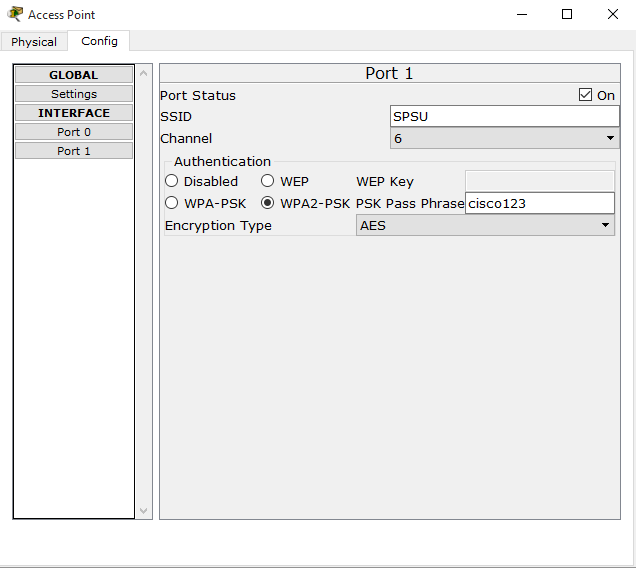 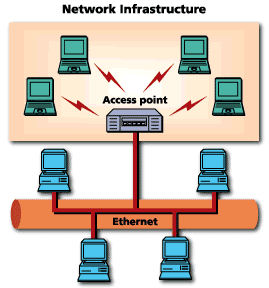 Configuring Wireless Router
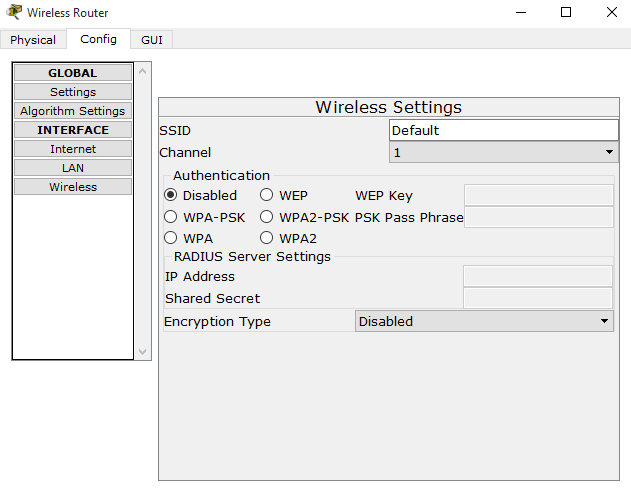 Connecting PC for configuration
Configuring Internet Port 
Configuring SSID
Configuring DHCP
Configuring Authentication
Selecting Encryption Type
MAC authentication
Advanced Wireless Settings
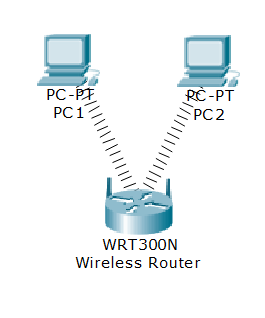 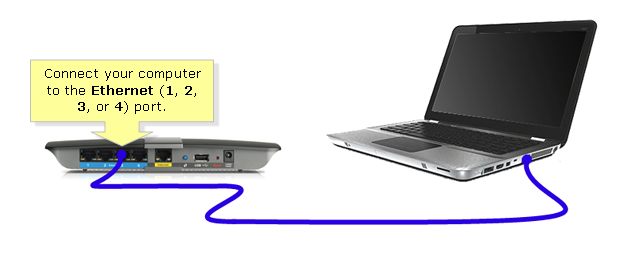 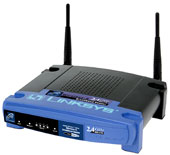 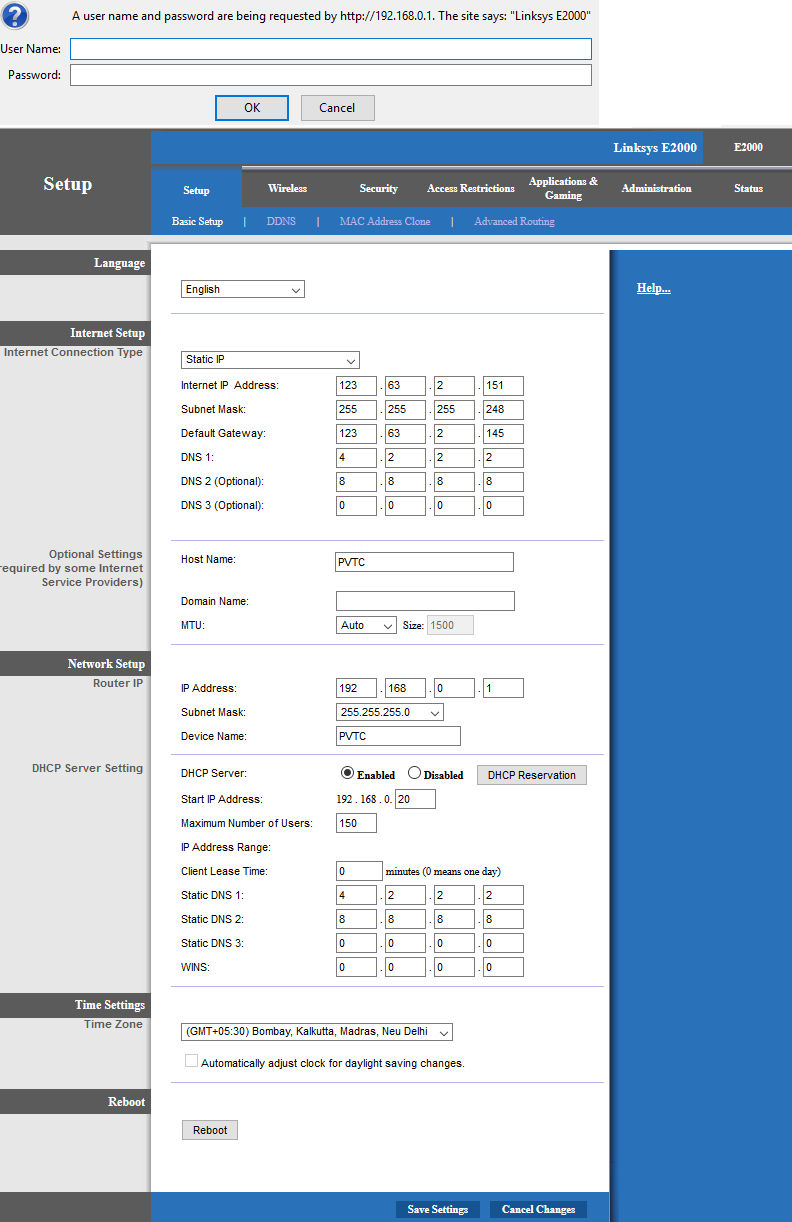 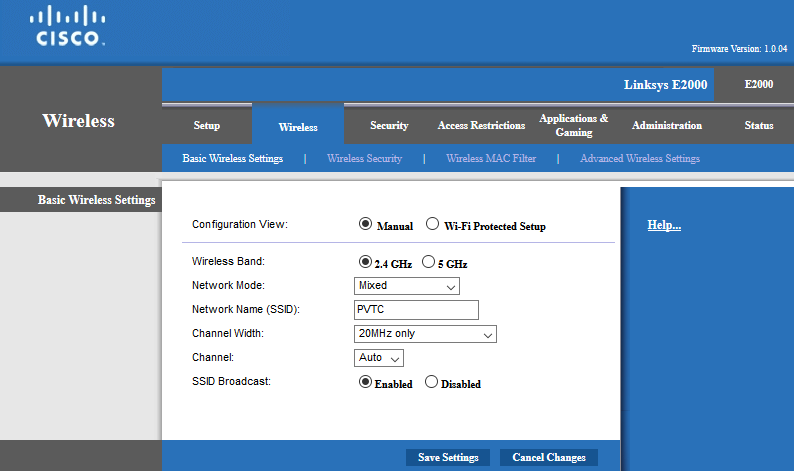 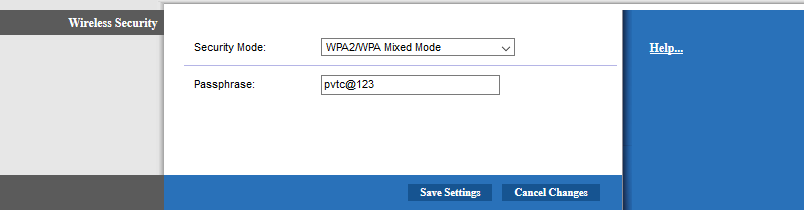 Main Menus and Sub Menus
A Main Menu Item
Firmware Version
Sub-Menu Items for the “Setup” menu
Wireless Router Model #
“Basic Setup” Sub-Menu
Router to Modem setup
Router’s IP Address
Help
Take a note of the DNS Server Addresses
Disable DHCP, It is safer to use Static IPs
Save
Changing the Password
Configuring the Radio Interface
Enable the radio interface, configure the SSID and disable SSID Broadcasting
Configure WEP Key
Make sure that you right down the automatically generated 26 hex digits key.  The hex key will be used later to configure the wireless clients
Stronger Encryption
MAC Authentication
To get the MAC address of your Wireless card, Go to DOS and type “ipconfig /all
Advanced Wireless Settings
Configuring Port Forwarding
16
Status of Wireless Settings
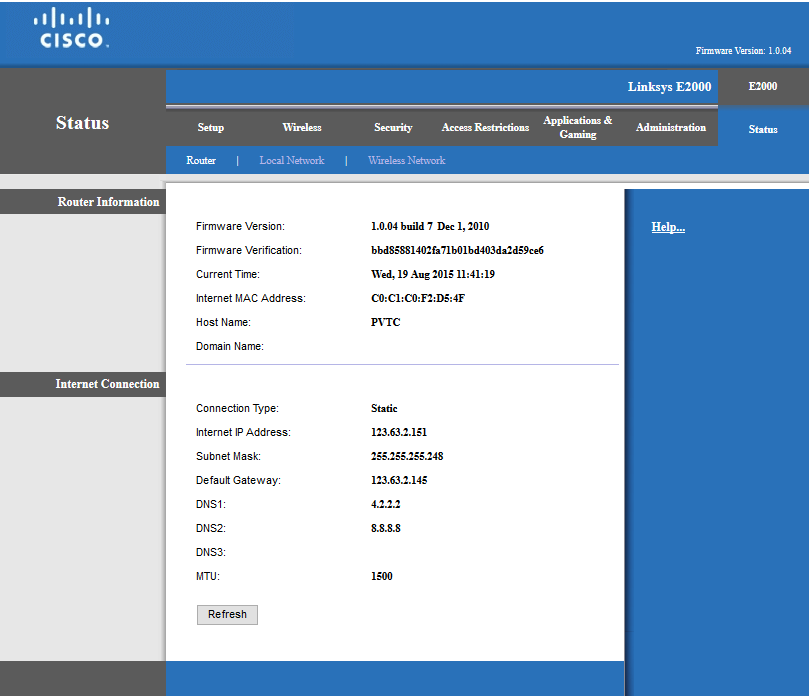 Configuring Wireless Clients – PC, Smartphones, Tablets
Configuring Wireless Clients
Client configuration – Select SSID for the Wireless Device
Provide Key as per Security mode of Wireless Device WPA/WPA2
Configure IP Address
Test the connectivity
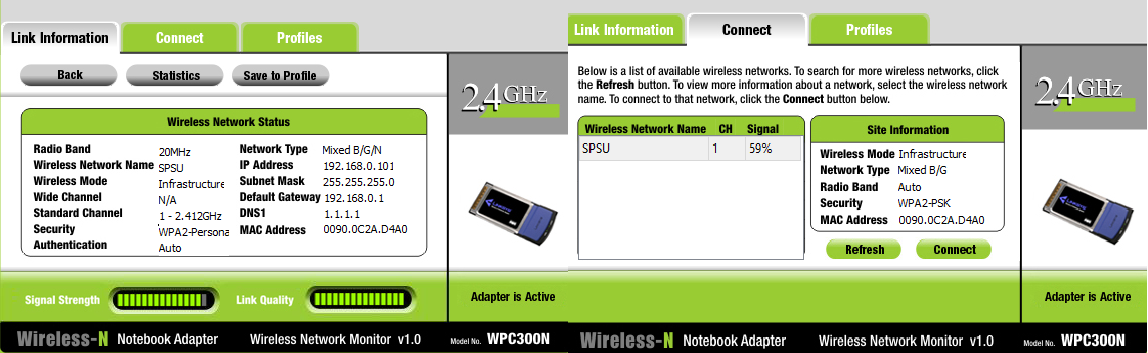 Setting up a Home Network to Access Internet
Setting up a Home Network to Access Internet
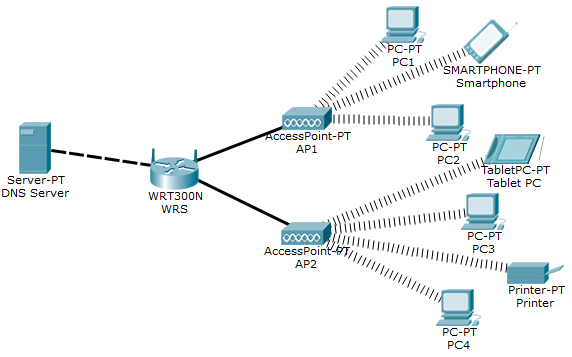 Devices used in Topology
Wireless Router
Wireless Access Point
PC/Laptop
Wireless Printer
Smartphone
Tablet PC
Configuring Wireless Router for Internet Access
Configuring Wireless Access Point
Test the connectivity
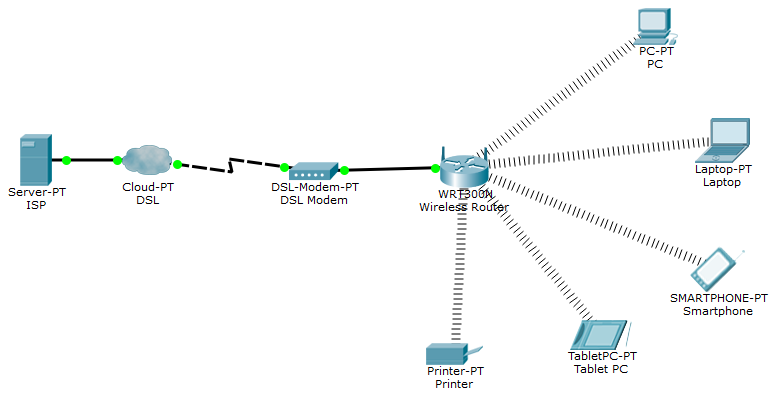 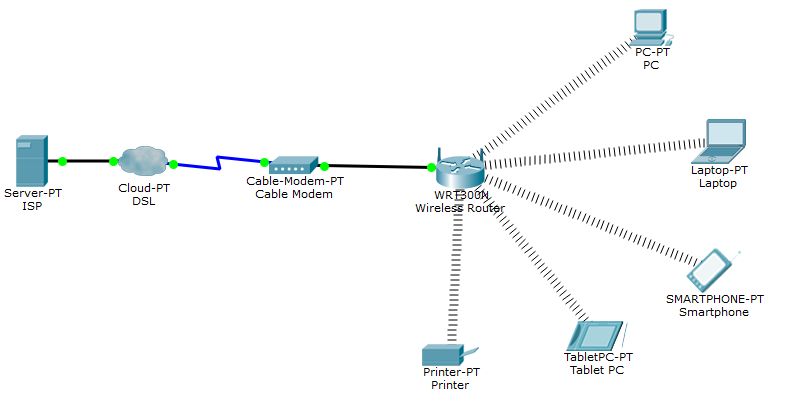 Learning Outcome
How to configure a Wireless AP

How to configure Wireless Clients

How to set up a Home Network to Access Internet